2018 TSUG Conference
Gradebook Tips and Online
Assessments for the 
Efficient Teacher
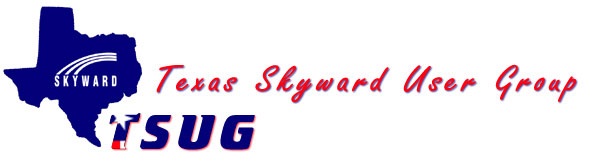 Creating an Online Assignment
1. Open a class in your gradebook.
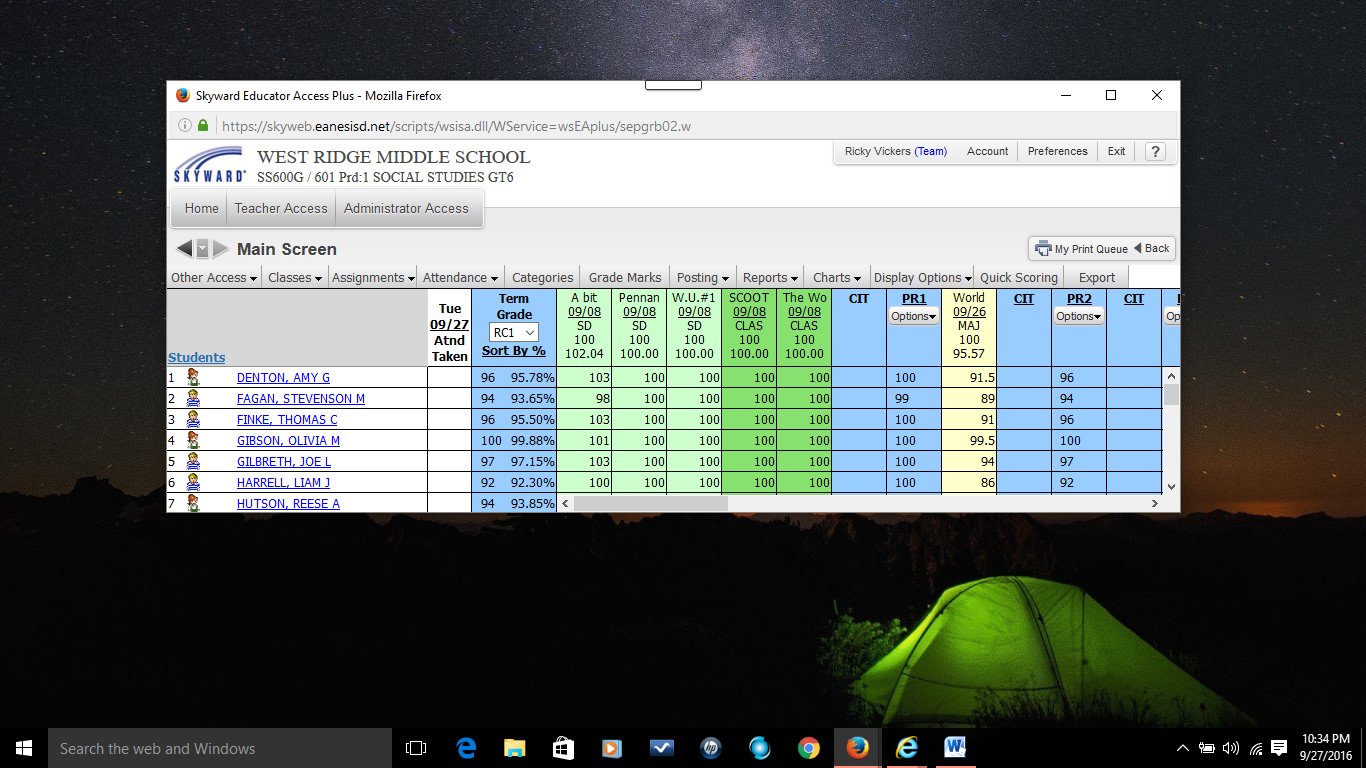 Creating an Online Assignment
2. Go to other access.
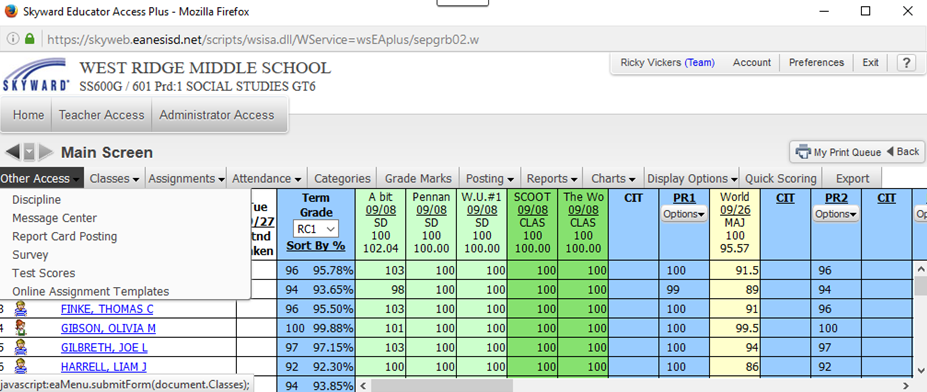 3. Select Online Assignment Templates.
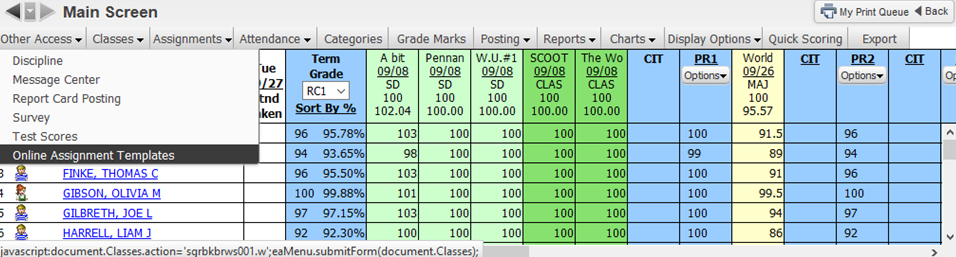 Creating an Online Assignment
TIP:  I use the template so I can share assignments easily and borrow from others!
4. You can create assignments from this screen.   
You can also access previously created assignments.
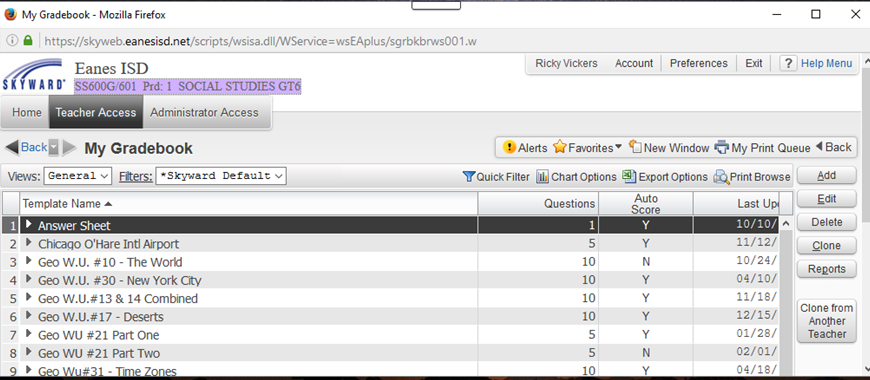 5. Click “Add” to create assignment and 
select OK if you get any pop-up window warnings!
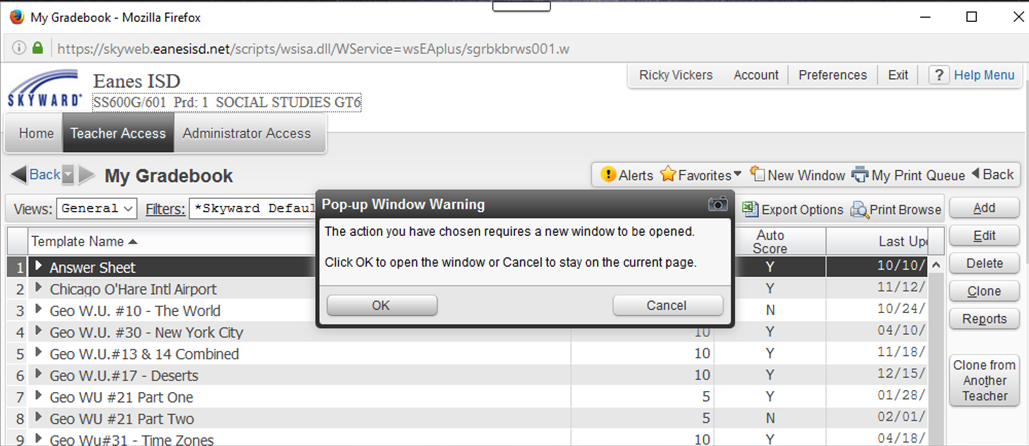 Creating an Online Assignment
TIP:  Randomize questions and use fewer questions per page 
to make it more difficult to cheat.
6. Begin filling in the Online Assignment Template:
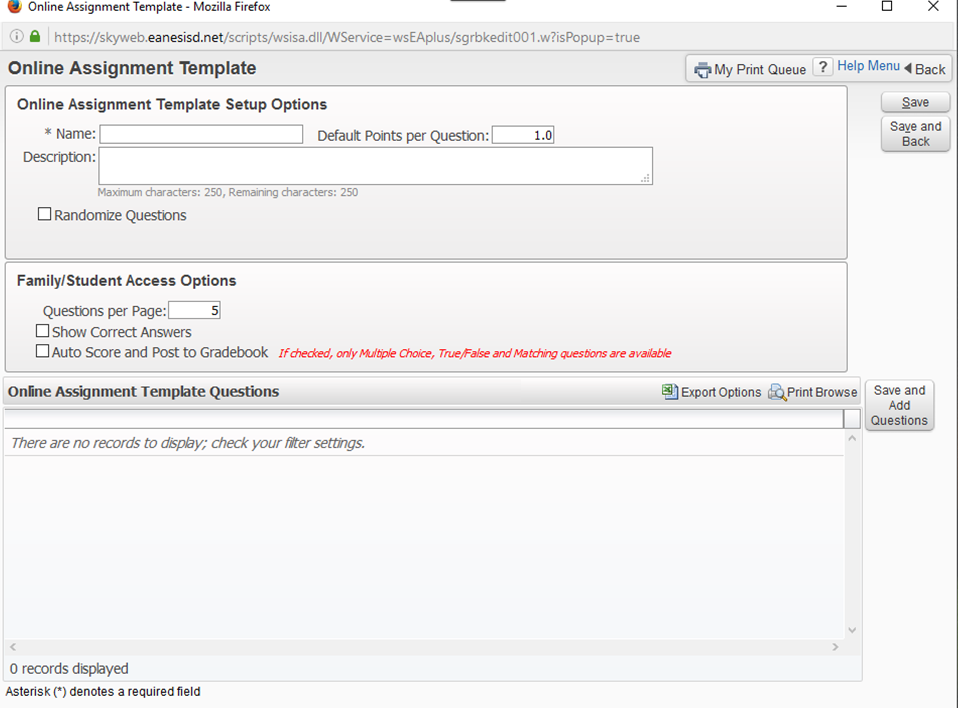 7. Name of assignment
8. Points 
Per 
Question
9. Description
11. Save Here to begin!
10. Auto Score to Gradebook
Creating an Online Assignment
TIP:  Only change points to “weight” a question.  Be sure it adds up to 100!
12. Choose question type.
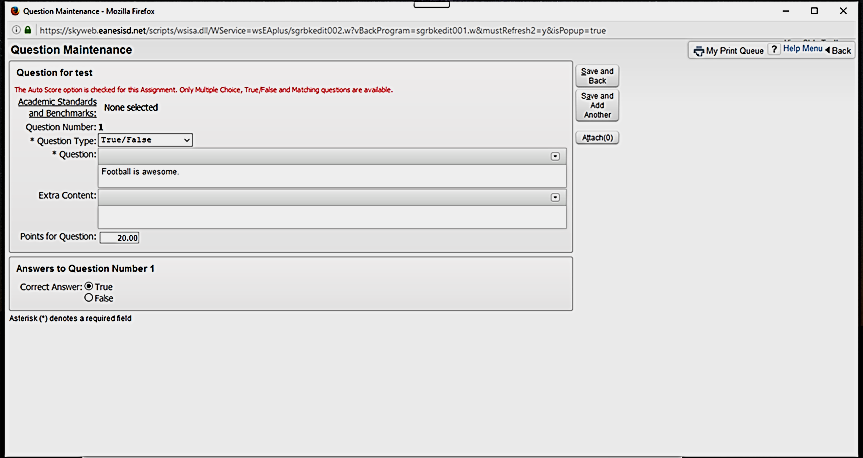 13. Enter Question
16. Save 
and continue
14. Modify Points if desired
15. Designate Answer
Creating an Online Assignment
TIP:  Be sure to give partial credit to matching questions.
17. Choose question type.
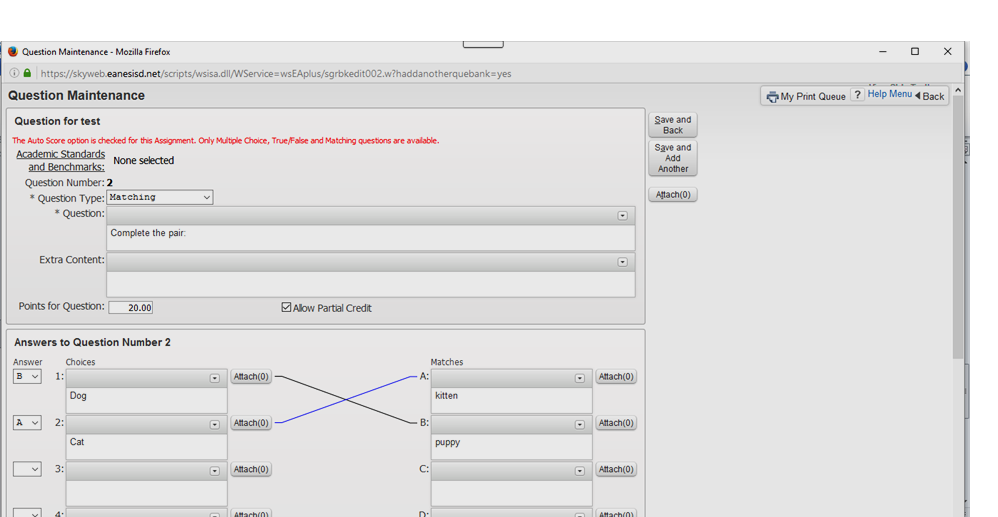 18. Enter Question
or
directions
21. Save and continue
Or save and back when 
done
19. Modify Points if desired
20. Designate Answer
Creating an Online Assignment
TIP:  Don’t be afraid to check show correct answers as that can 
be controlled when assigned to the class.
22. A completed test template looks like:
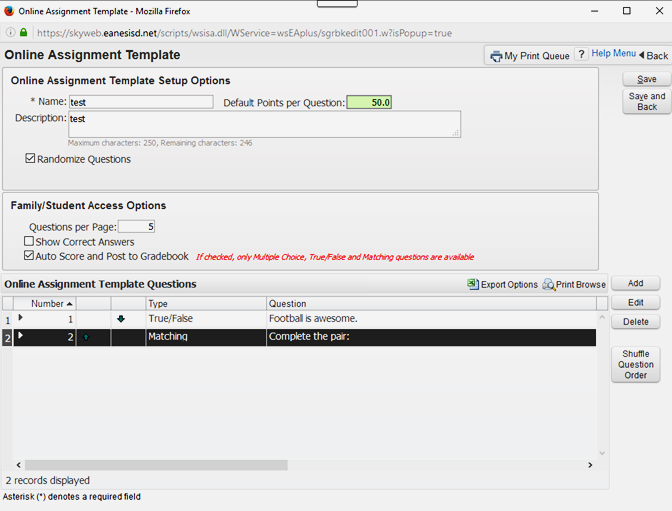 23. Name
25. Save when 
done
24. Modify 
if 
desired
26. Quickly edit/add questions now or next year!
Creating an Online Assignment
TIP:  Assignments are listed alphabetically so use helpful titles as the list does grow!
27. Your new assignment/test is now listed:
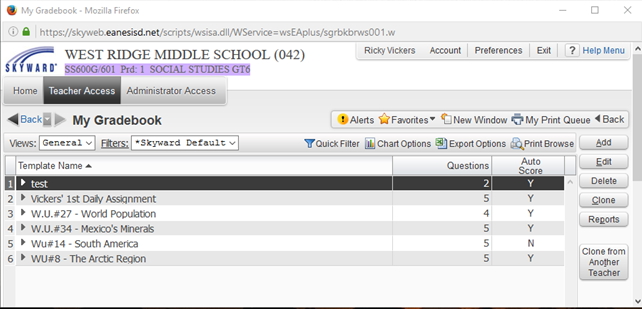 28. Now return to gradebook and go to add assignment.
Creating an Online Assignment
TIP:  Remember when adding an online assignment to the gradebook
that there are a few extra steps involved then just recording grades!
29. Click on Add Assignment to open the following box:
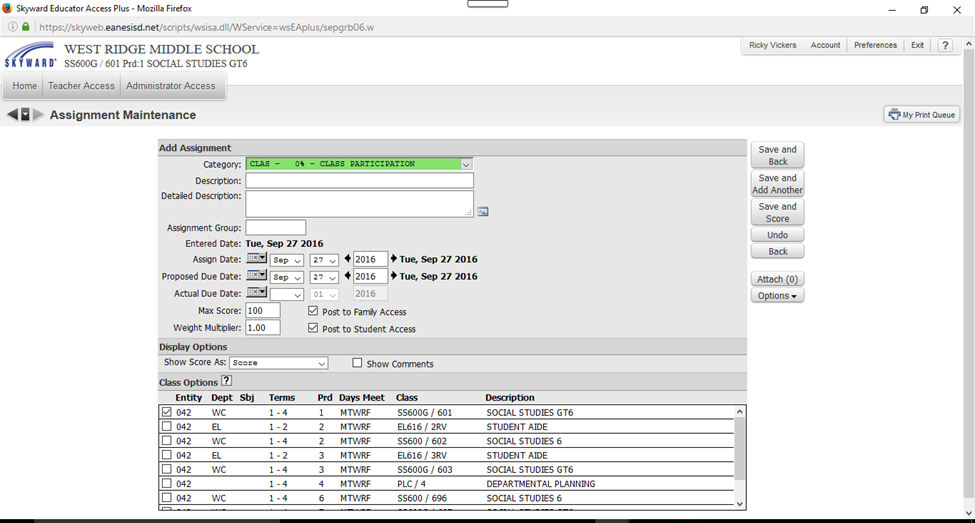 Creating an Online Assignment
TIP:  Keep chocolate nearby to help when doing this for the first time.
30. Click on options
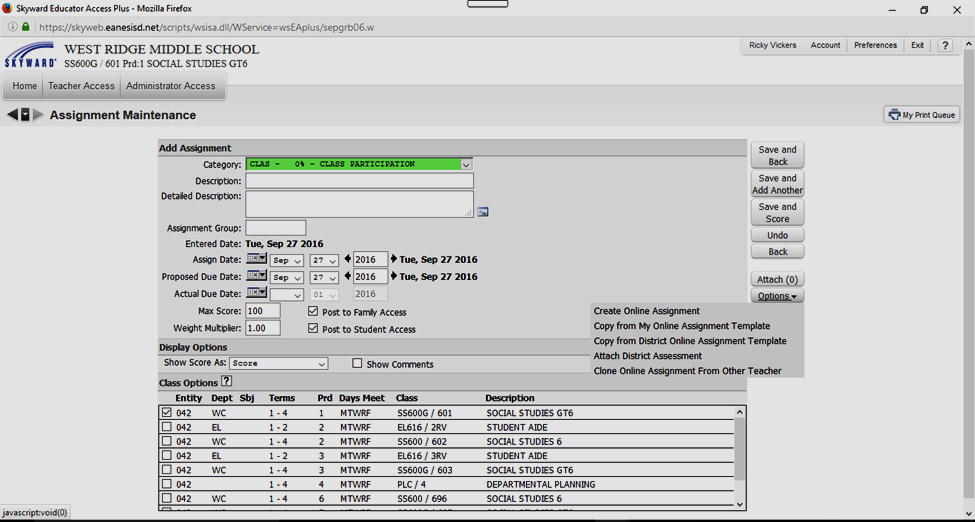 31. Click on Copy from my Online Assignment Template
Creating an Online Assignment
TIP:  You can search for a template if you can’t locate it.
32. Locate and click on Assignment/Test
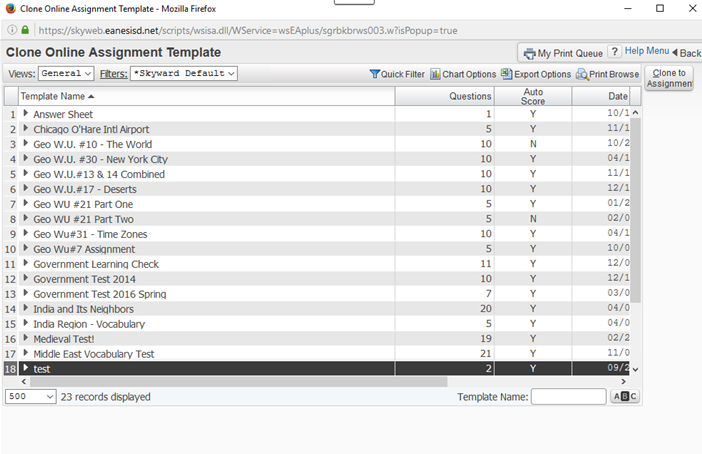 33. Choose Clone to Assignment
Creating an Online Assignment
TIP:  The name box doesn’t work on this page and give yourself a window before answers appear for students who are sick!
34. Add description
35. Add start/stop dates
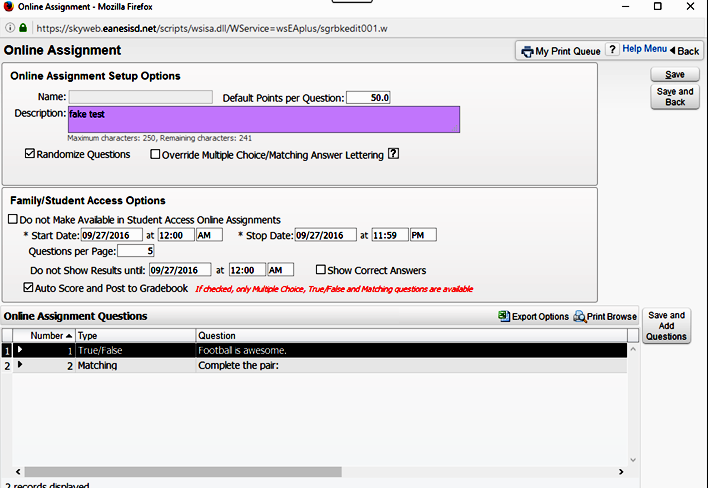 37. Save and back 
when Done
36. Choose when answer might appear!
Creating an Online Assignment
TIP:  If you see (Available Online) then you have done everything correct 
thus far and are on the home stretch!
38. Fill Assignment Info as you would any other assignment:
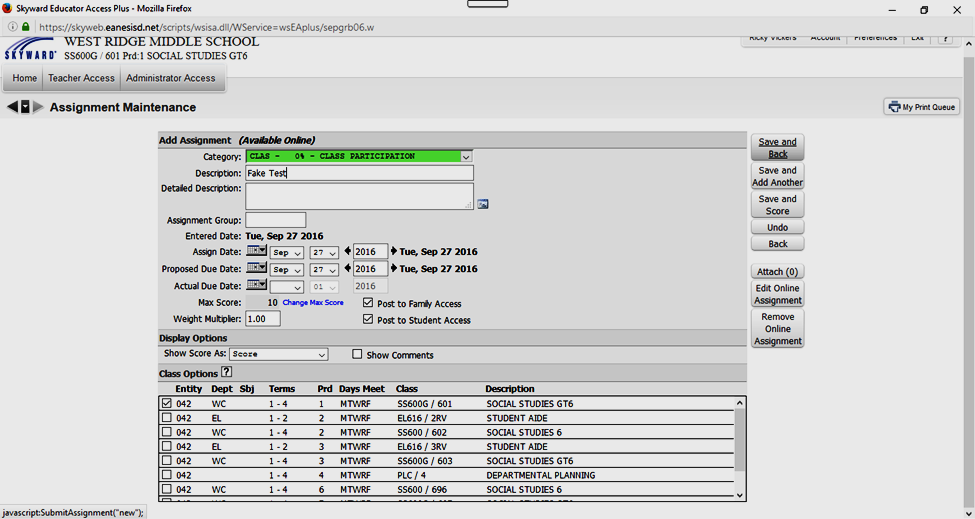 39. Name/Type 
of Assignment
40. Assign Classes
41. Save and Back
Creating an Online Assignment
TIP:  If you still see (Available Online) then you are done!
42. The assignment/test is now ready for students!
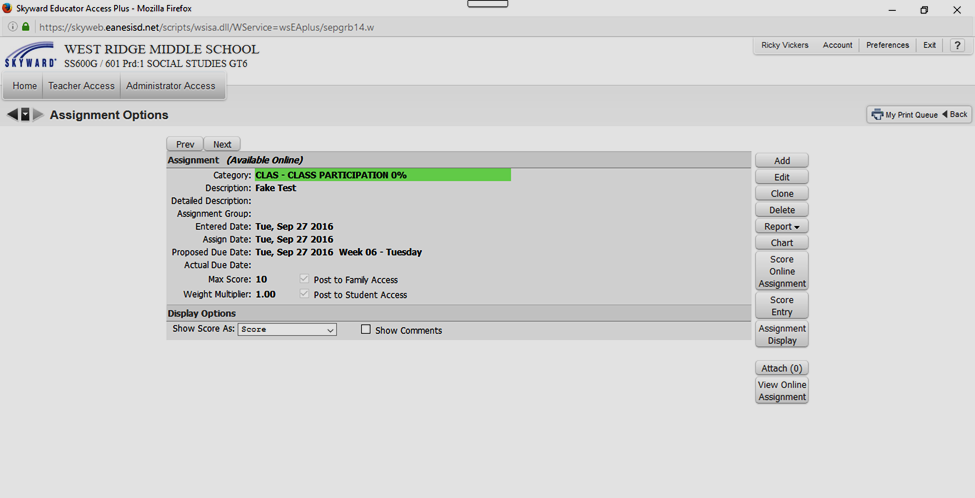 43. Gradebook View
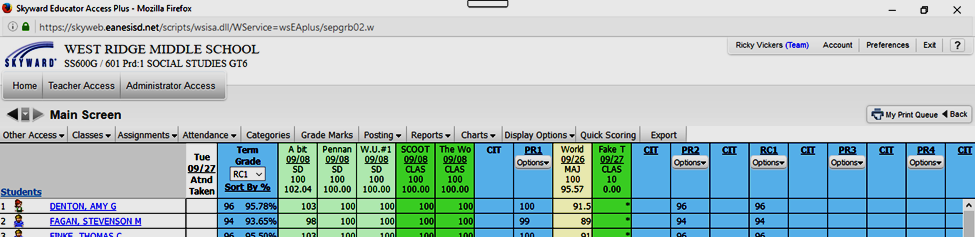 Creating an Online Assignment
TIP:  Make sure students log on through your districts website!
44. The students should click on the assignment
       link embedded on their dashboard!
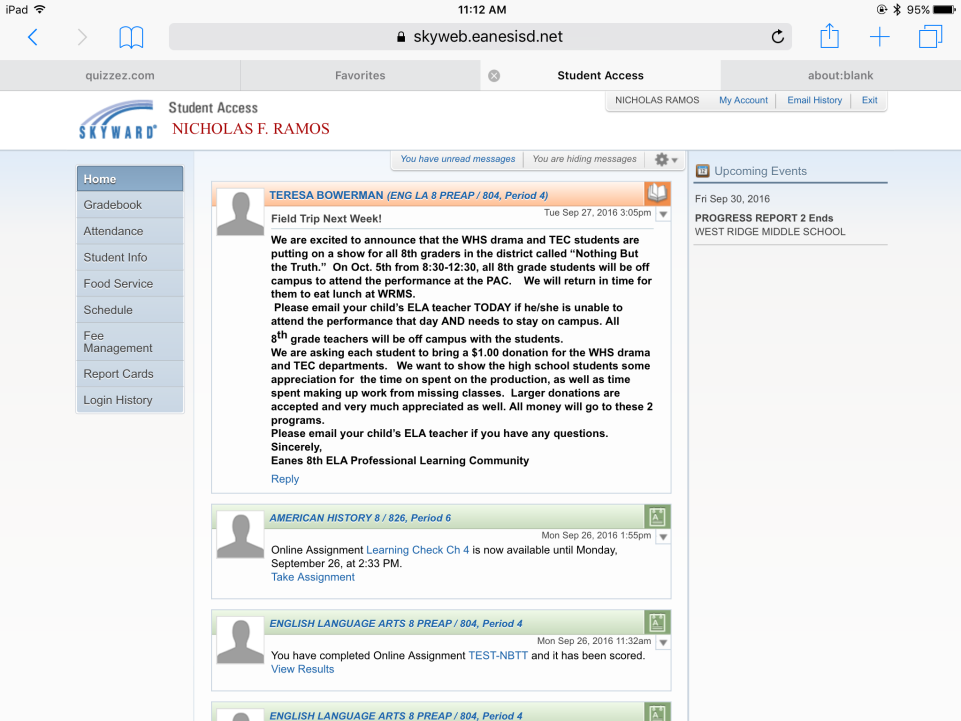 Creating an Online Assignment
TIP:  Nick wanted you to know that there was an 8 point curve!
45. A finished test from a student’s point of view:
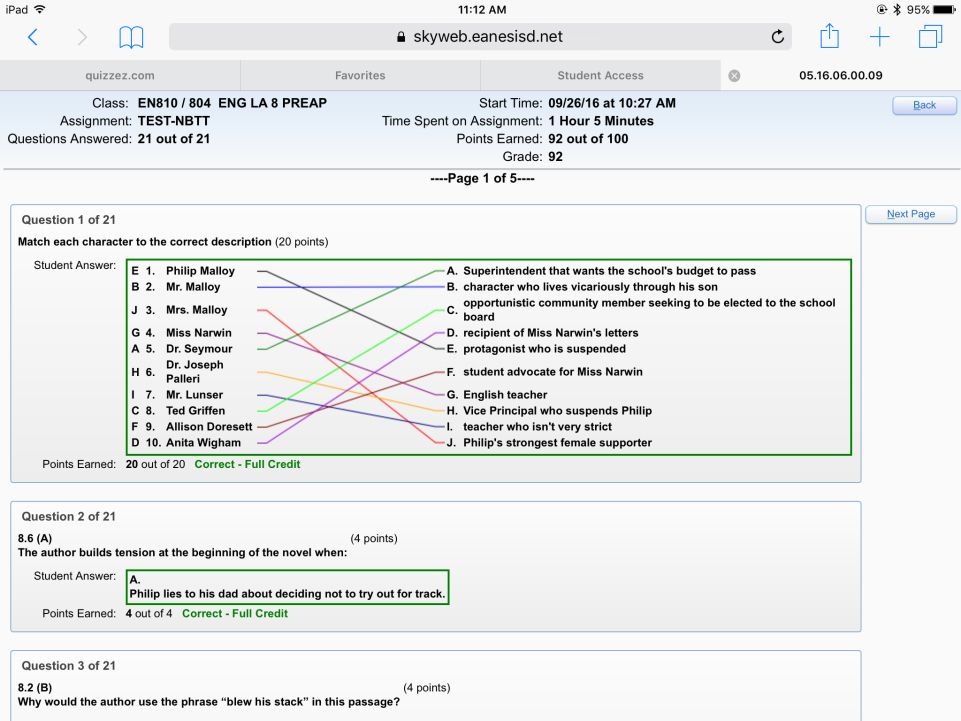 Online Test Security
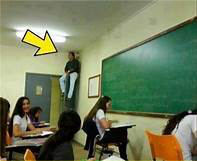 Many teachers worry about 
online test security!
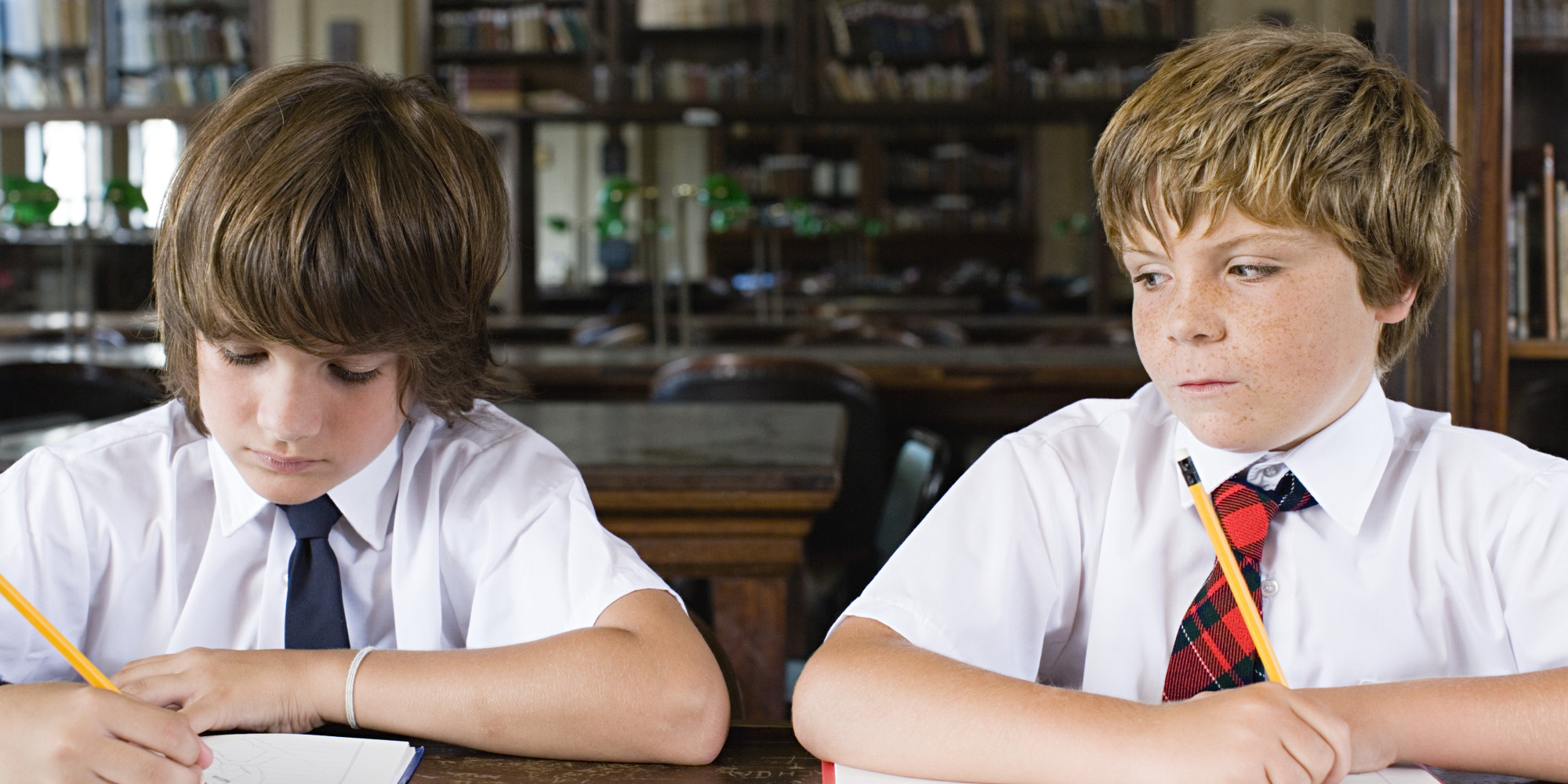 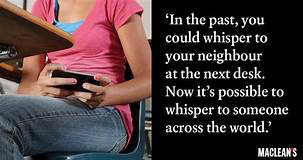 Quick Tips:
1. There a few options to lock in students to the site.
2. Set times to correspond with class periods in test setup.
3. Upload during passing period.
4. Randomize test questions when possible.
Nearpod or Apple Classroom
Both platforms allow you to see the screens of the students.
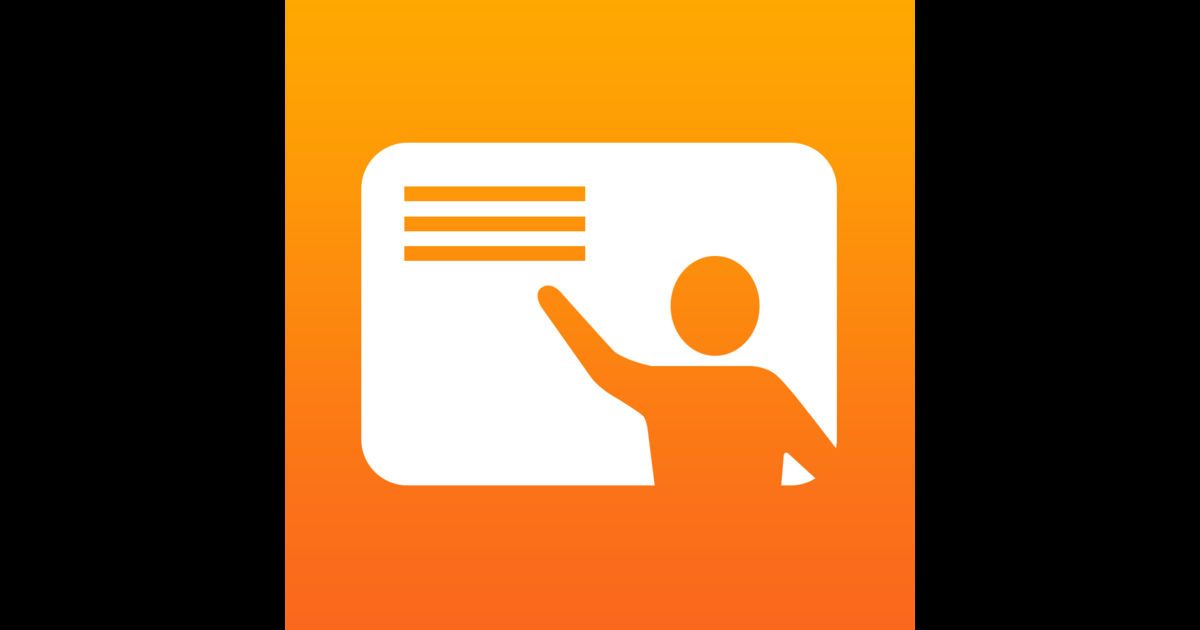 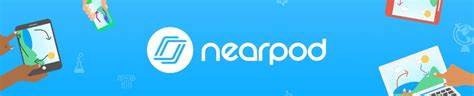 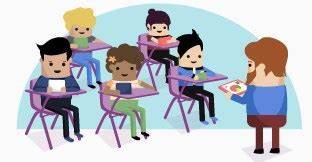 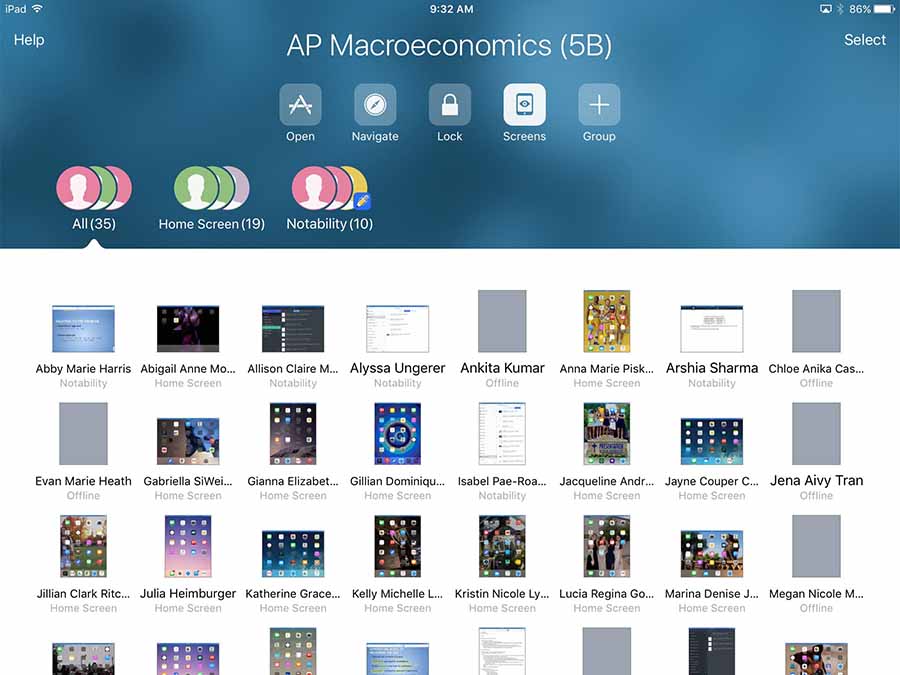 Pros:
You see the students live
Both Apps are free
Cons:
Apple Classroom works on iPads
Testing Sped; 504
They will find a way!
Creating an Online Assignment
TIPS  GALORE!
Students should open Skyward through your school website not the app
Remind students to use your school’s link not another district’s Skyward
Students must create their own account - not family access
Click on forgot password to begin student password set-up
It is easy to change a student password
Be sure to practice with a simple assignment before doing a test

If you have fat fingers be careful when selecting answers (from Nick)

Be aware students can save and submit or save and continue later

Monitor by refreshing your skyward page to see who is done

You can secure the test through Nearpod or Apple Classroom
Creating Online Efficiency
FINAL TIPS  GALORE!
Use the Message Center to keep parents informed – don’t over inform!
I record grades on paper before entering into Skyward – fewer emails!
You can email a student’s classroom teacher from their info page.
Explain your Skyward tendencies to your parents 
How often to look for grades?
Can they still improve on online tests?
What do missing or empty grades mean?
Remind them often that averages are a digital snapshot. 
No surprises – message center is your friend!
Thank You!   Questions?
rvickers@eanesisd.net 

https://wrmsrvickers.weebly.com/tsug-2018.html